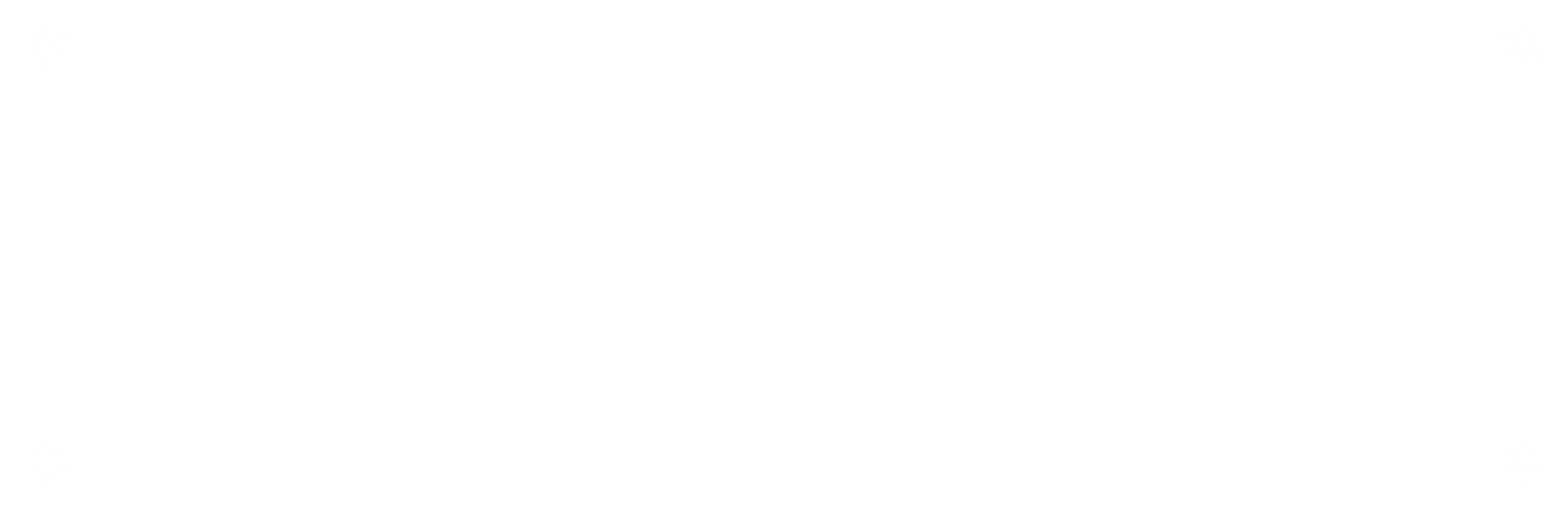 TO :
MERRY CHRISTMAS!
GIFT CERTIFICATE
AMOUNT :
VALID UNTIL :
JUST FOR YOU